STEM Writing Project: Using Reflective Feedback on Scientific Writing to Increase Student Self-Efficacy
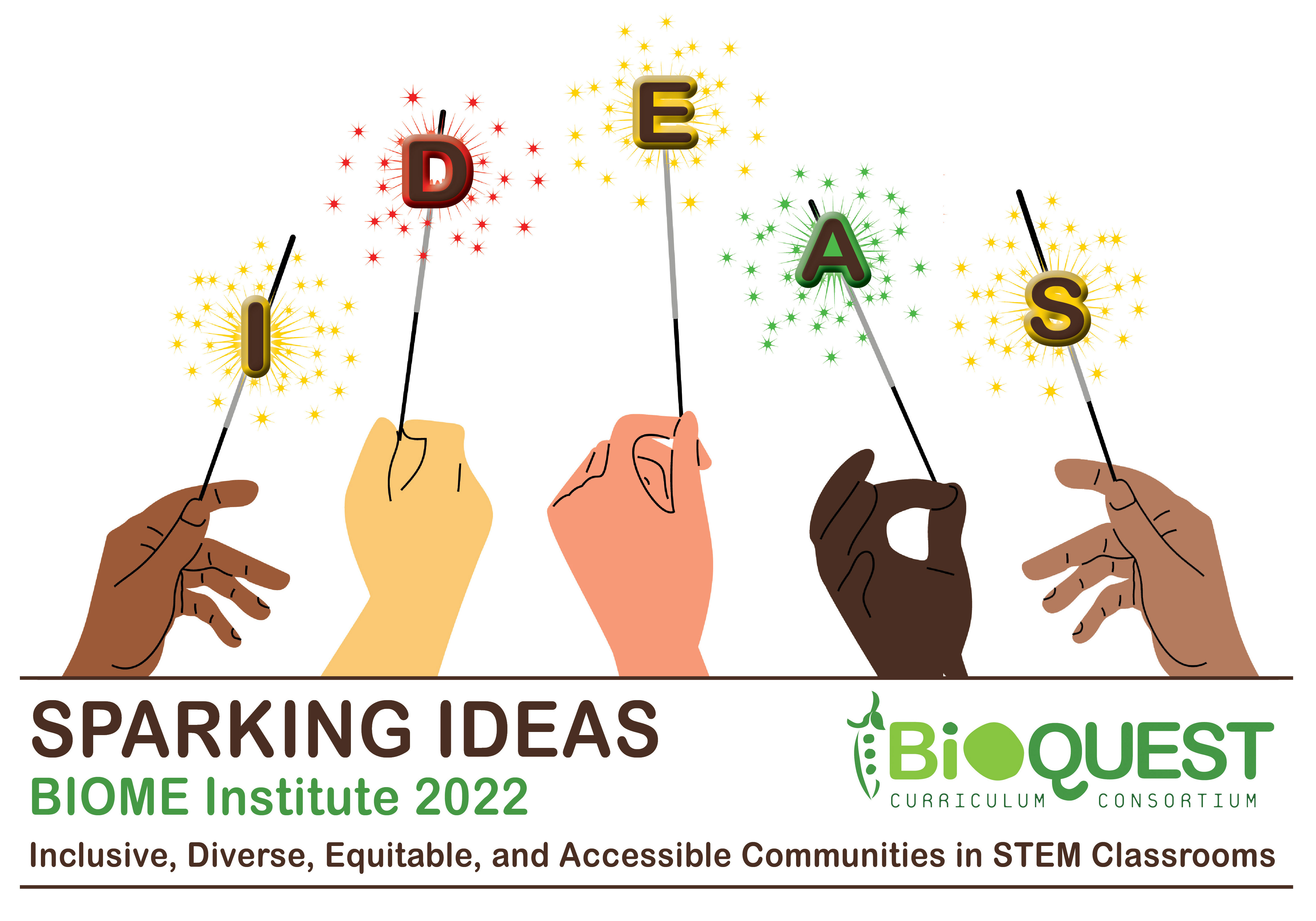 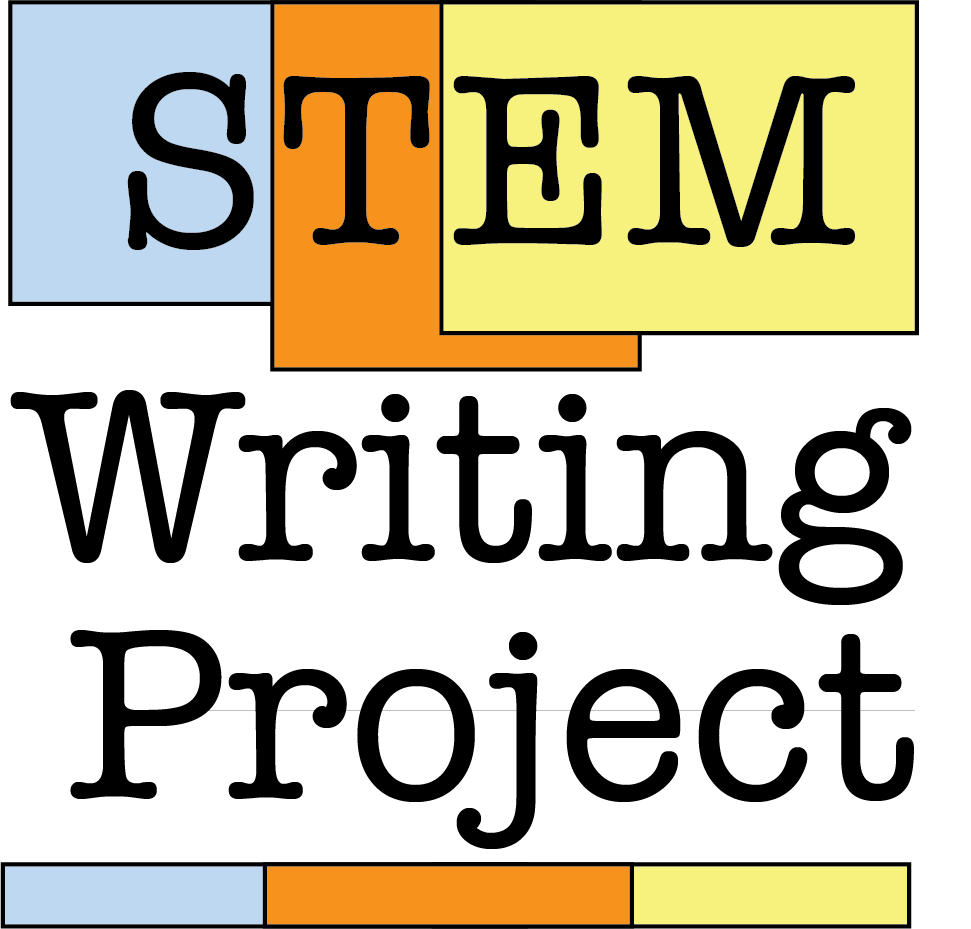 Dan Johnson
Wake Forest University
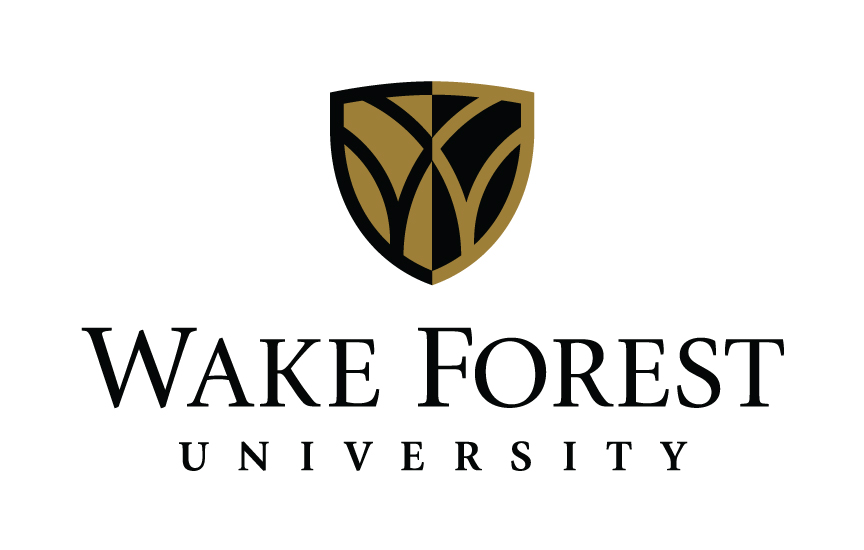 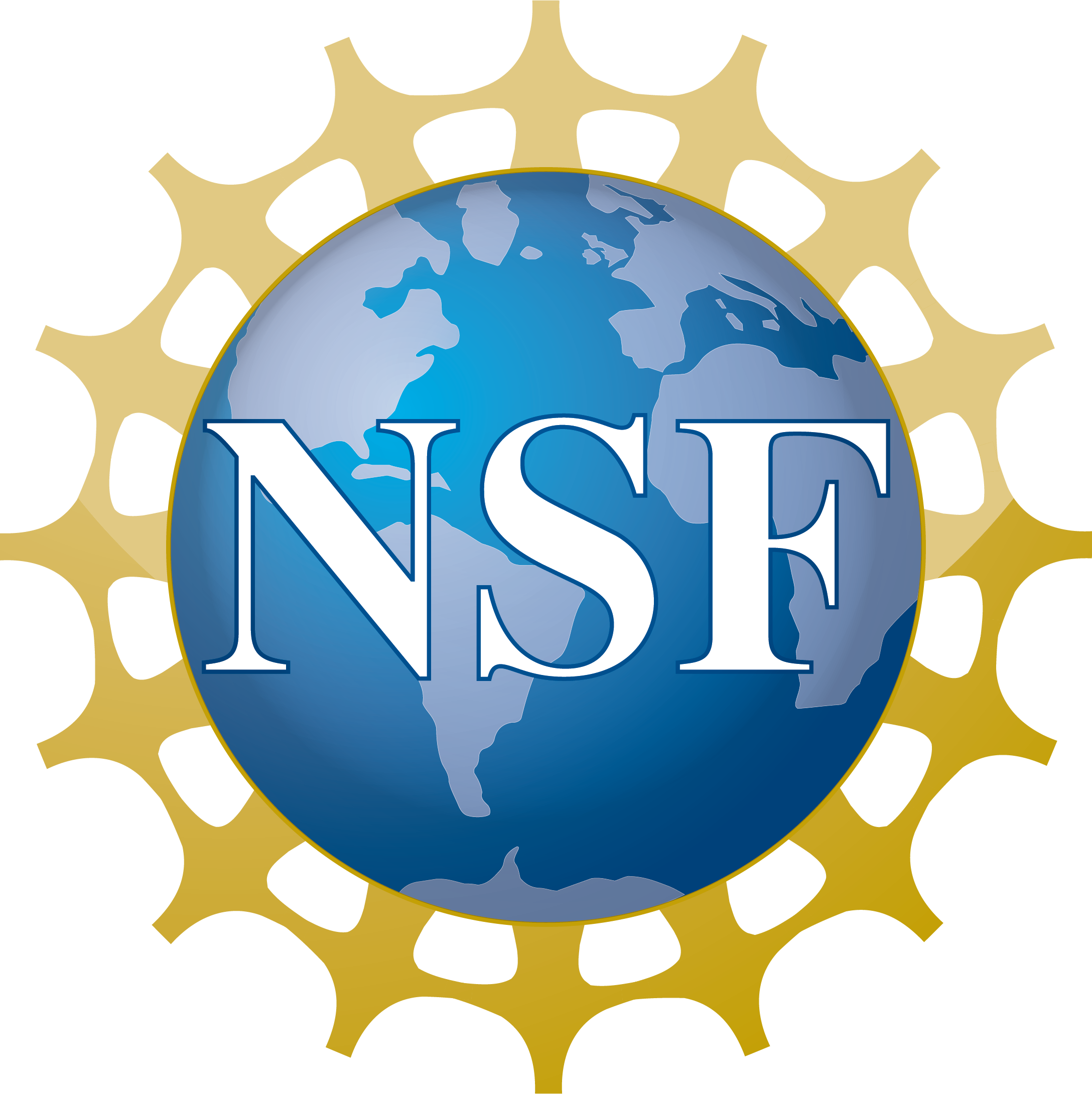 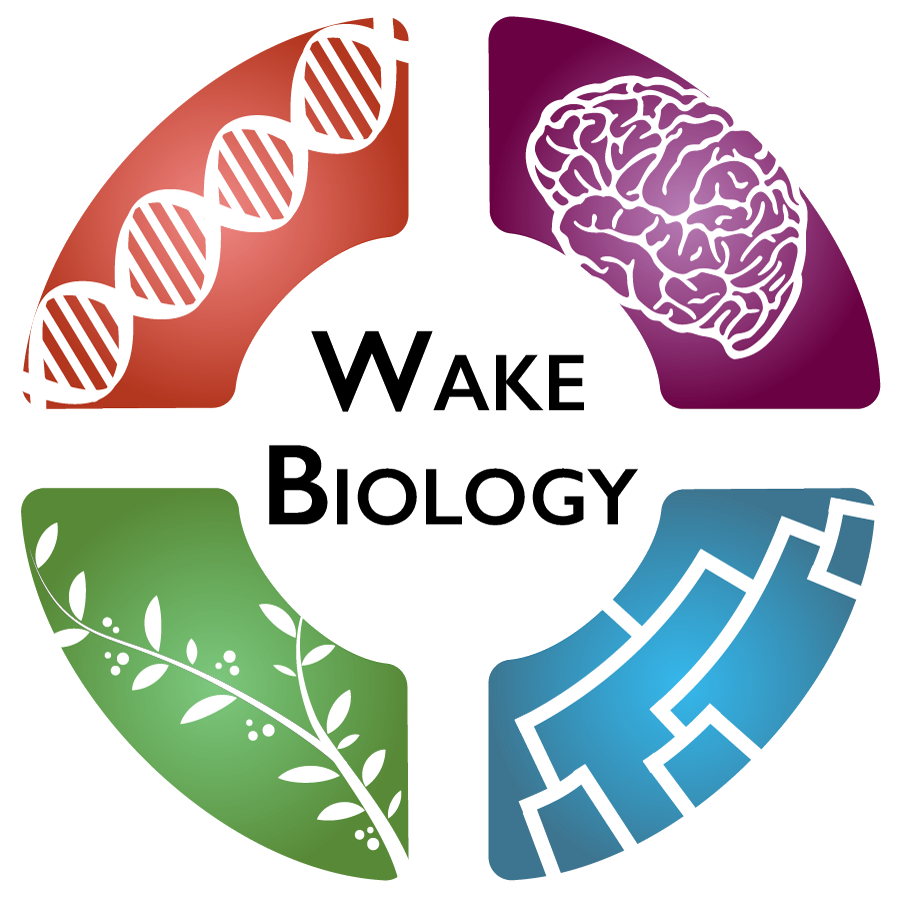 [Speaker Notes: 1920 x 1080]
Goals & Outline for Today
Tour SEM, introduce reflective coaching feedback
Regrade 2 reports using reflective coaching
Document questions, problems
Discuss outcomes, participant questions
Talk about:
Logistics; implementing  coaching in multi-section courses
Reinforcing reflection comments in student follow-ups 
Compiled comments = data to refine writing instruction
Training GTAs to use reflective coaching
Reflection as a component of UDL
Tell the Truth…Is THIS Your Reality?
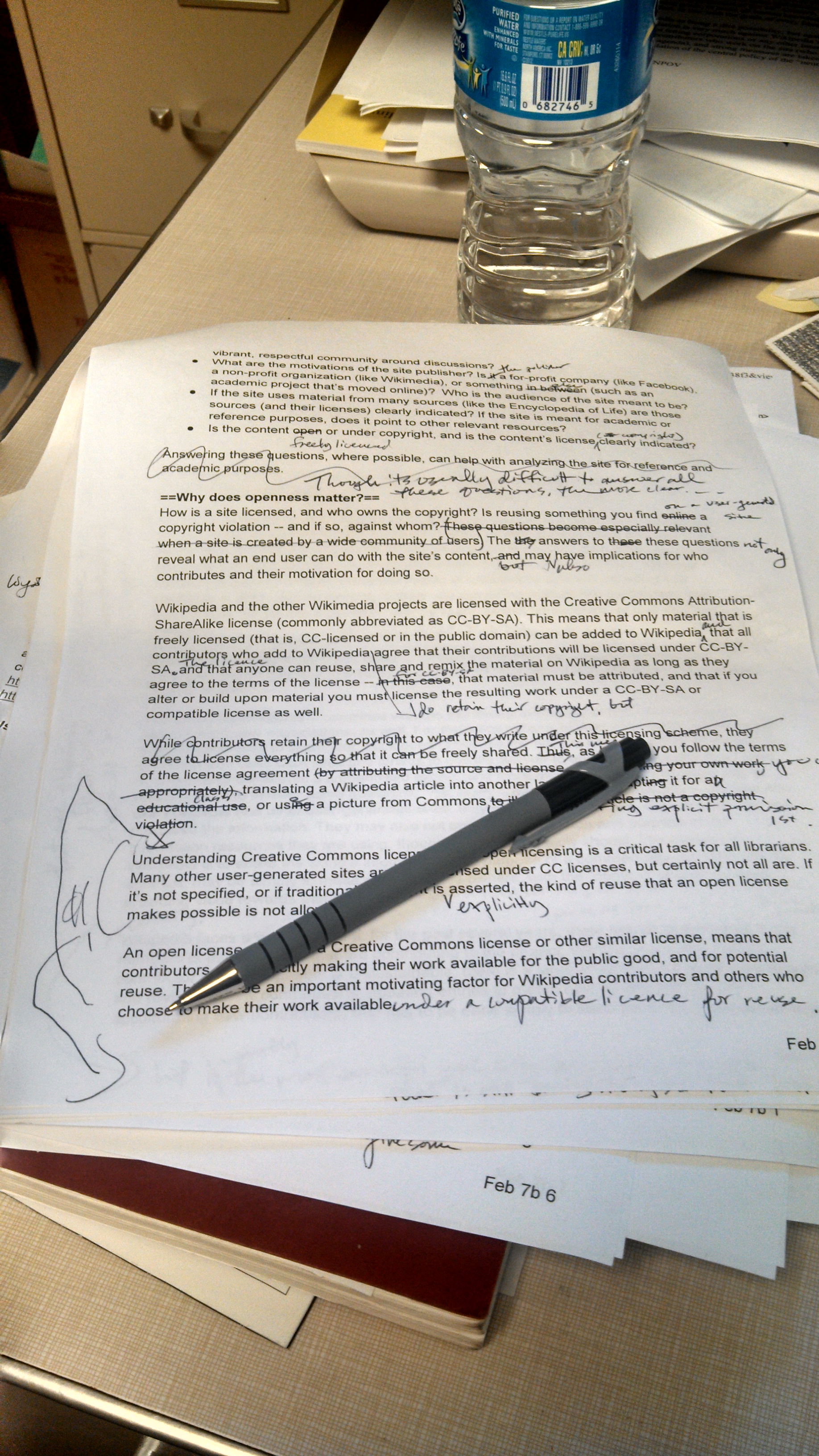 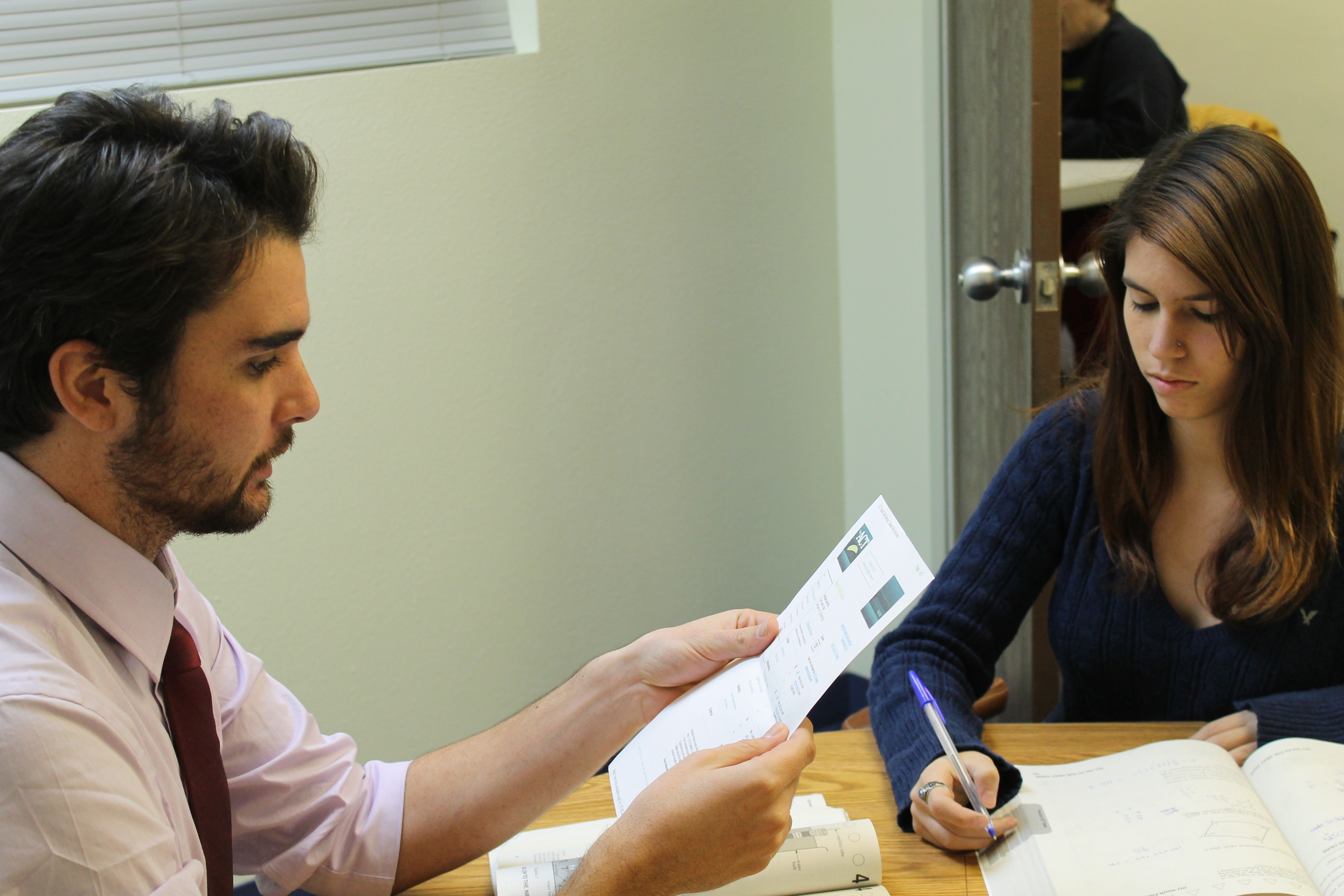 …Or Is THIS Closer to Your Reality?
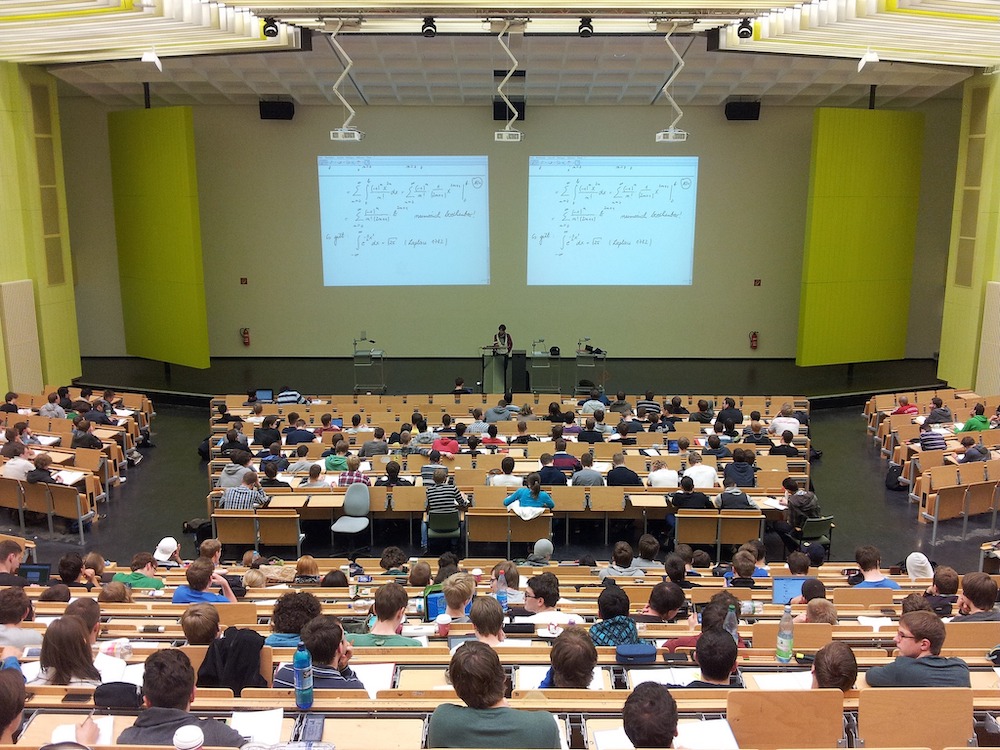 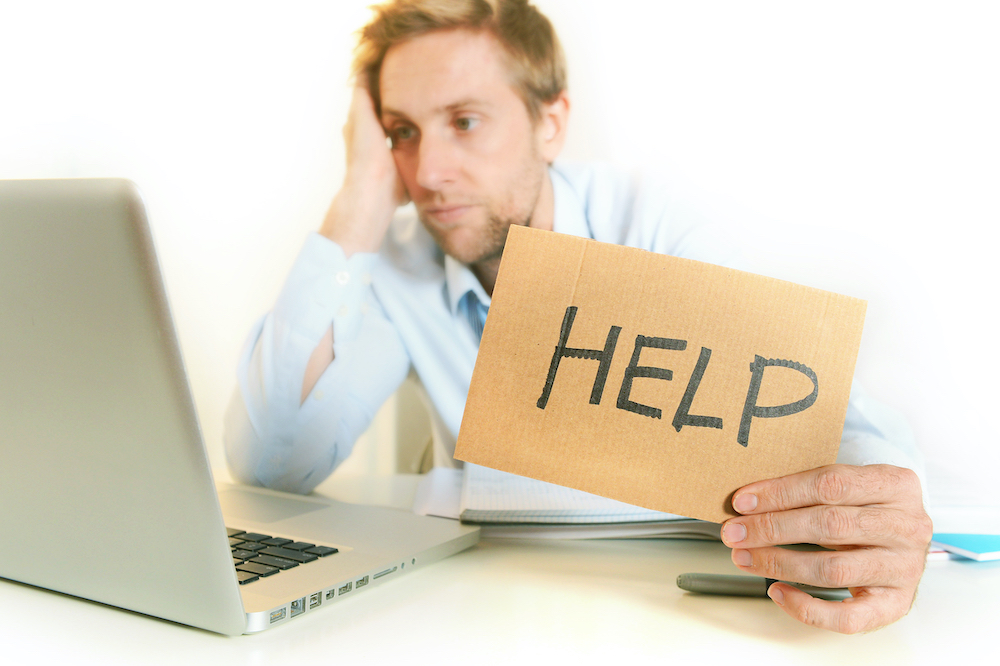 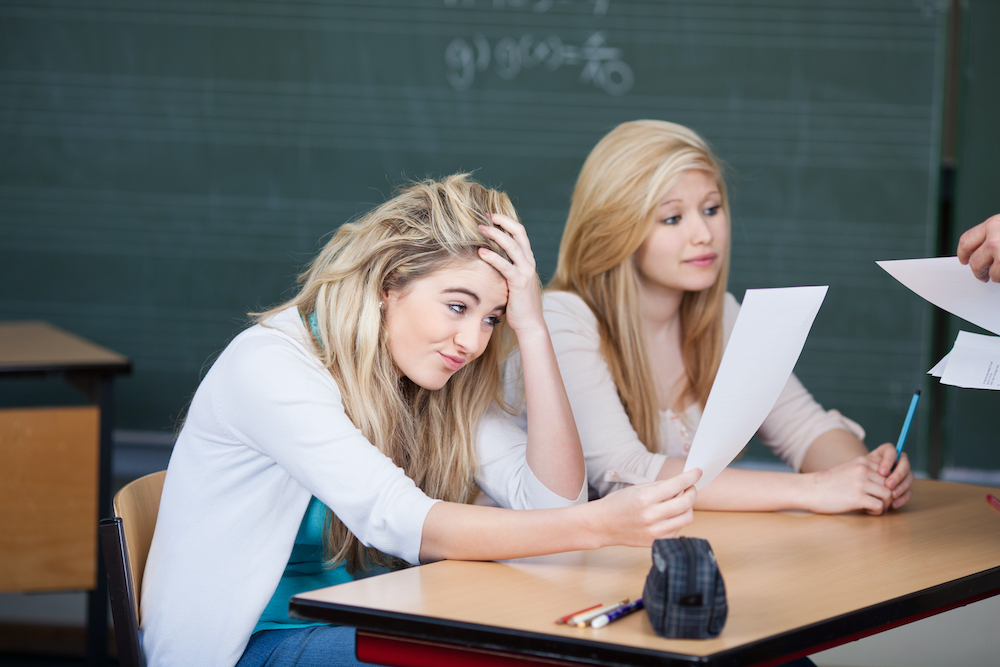 How STEM Teaches Writing is NOT How Pros Do It
Goals & Outline for Today
Tour SEM, introduce reflective coaching feedback
Regrade 2 reports using reflective coaching
Document questions, problems
Review outcomes, participant questions
Talk about:
Logistics; implementing  coaching in multi-section courses
Reinforcing reflection comments in follow-up 
Compiled comments = data to refine writing instruction.
Incorporating more UDL
Our Approach: Six Elements Model (SEM)
Adapt WAC/WID practices to STEM’s reality
Improve on what works
Remove what doesn’t
Leverage data science, computational methods 
Make student experience more “authentic”
Give instructors time back
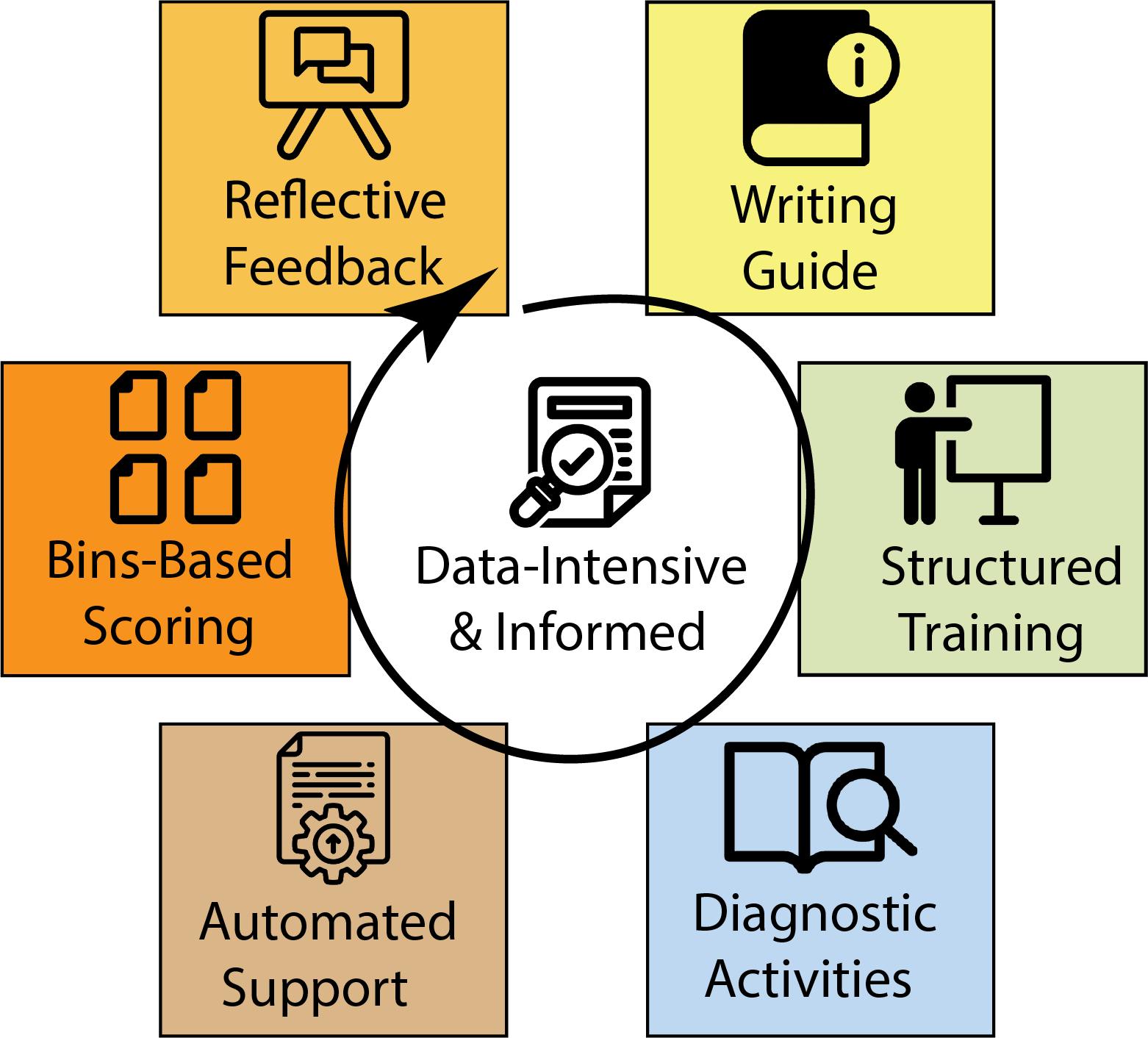 https://stemwritingproject.org/
Our Approach: Bins-Based Scoring
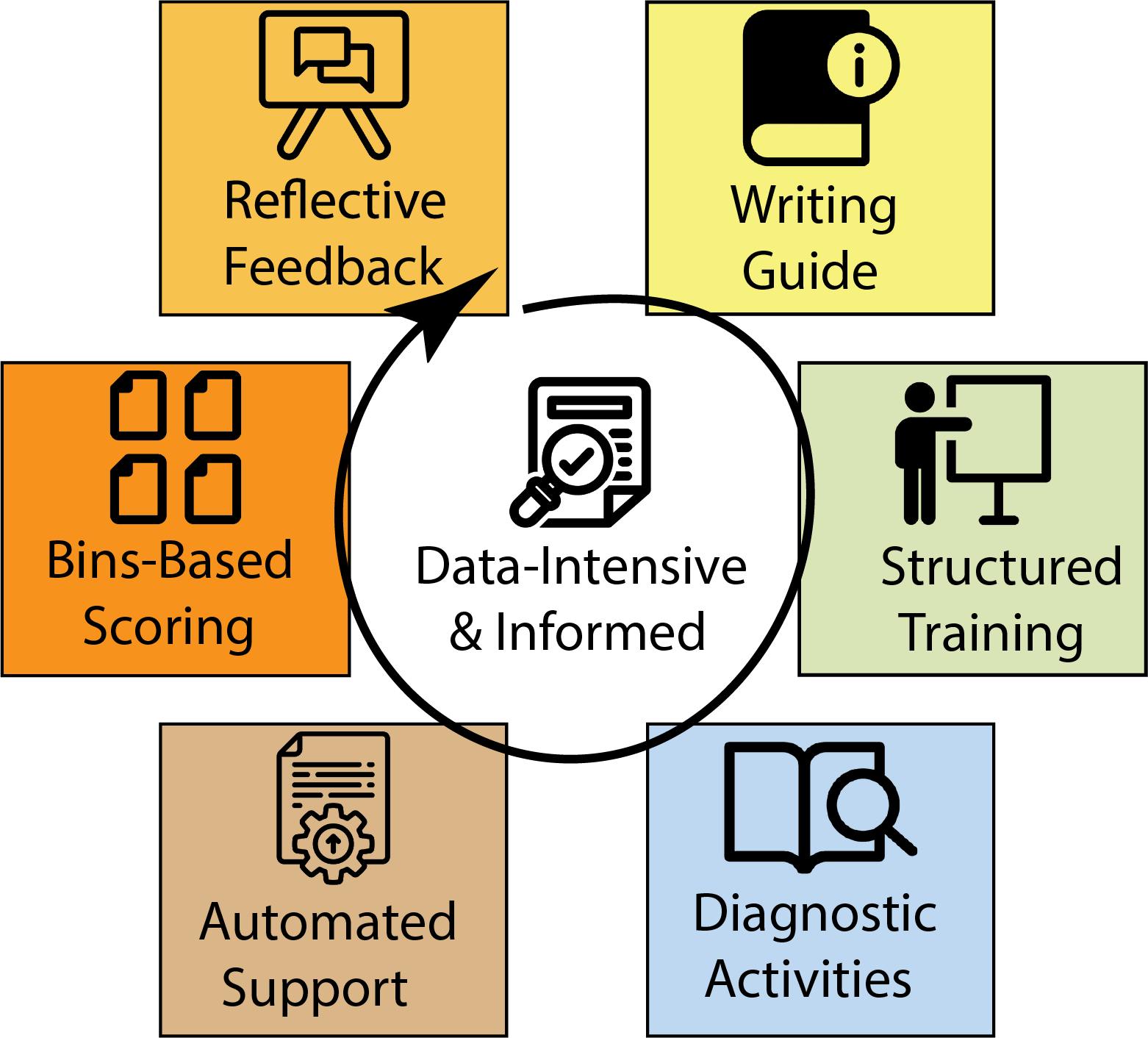 Scores based on ~20 binary features:
Meets all basic criteria?
Are there flaws in writing, logic, or technical requirements?
Faster, fairer grading:
Time for submission/revision
Points arguments change to deeper discussions
Our Approach: Reflective Feedback, Coaching
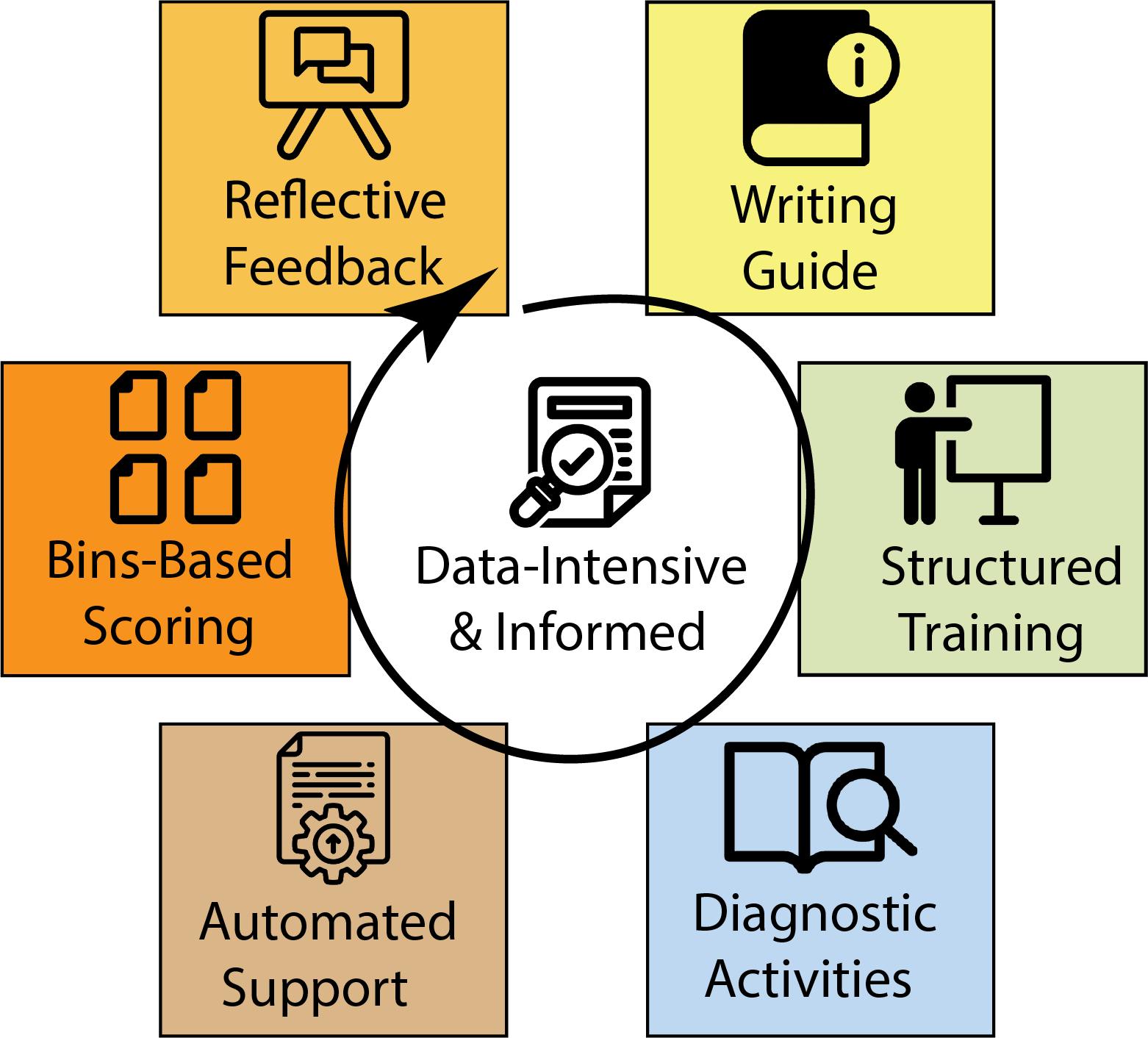 Student is in charge of improving, correcting
Helps students learn to ask right questions about their OWN work
Limited/no copy editing
Refer authors back to Writing Guide, training activities
Look to 1o lit. for examples
Goals & Outline for Today
Tour SEM, introduce reflective coaching feedback
Regrade 2 reports using reflective coaching
Document questions, problems
Go into break-outs
Discuss as you work
Post questions (I’ll monitor, respond)
Goals & Outline for Today
Tour SEM, introduce reflective coaching feedback
Regrade 2 reports using reflective coaching
Document questions, problems
Review outcomes, participant questions
Talk about:
Logistics; implementing  coaching in multi-section courses
Reinforcing reflection comments in follow-up 
Compiled comments = data to refine writing instruction.
Incorporating more UDL
Goals & Outline for Today
Tour SEM, introduce reflective coaching feedback
Regrade 2 reports using reflective coaching
Document questions, problems
Review outcomes, participant questions
Participants’ choice:
Logistics; implementing  coaching in multi-section courses
Reinforcing reflection comments in follow-up 
Compiled comments = data to refine writing instruction
Training GTAs
Reflection as UDL
THANKS for coming today!
Fill out evaluation!

Check out more project resources at:
stemwritingproject.org (links to BioQUEST Hub)
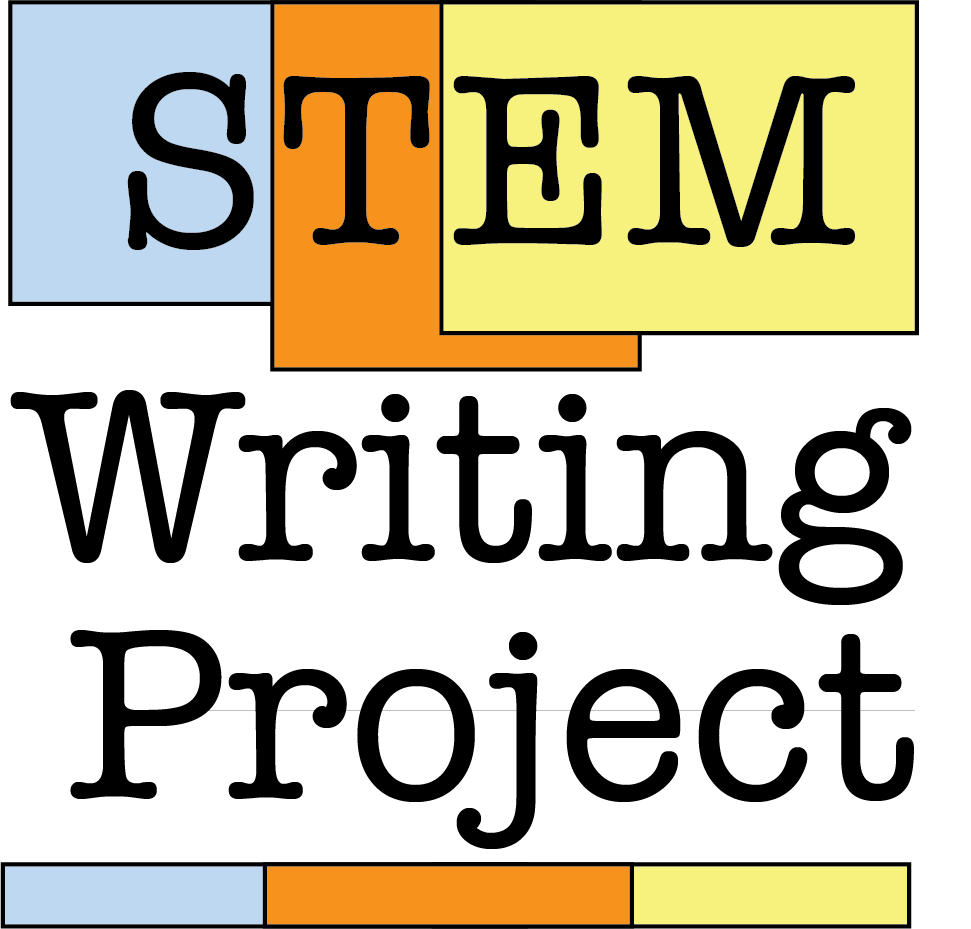 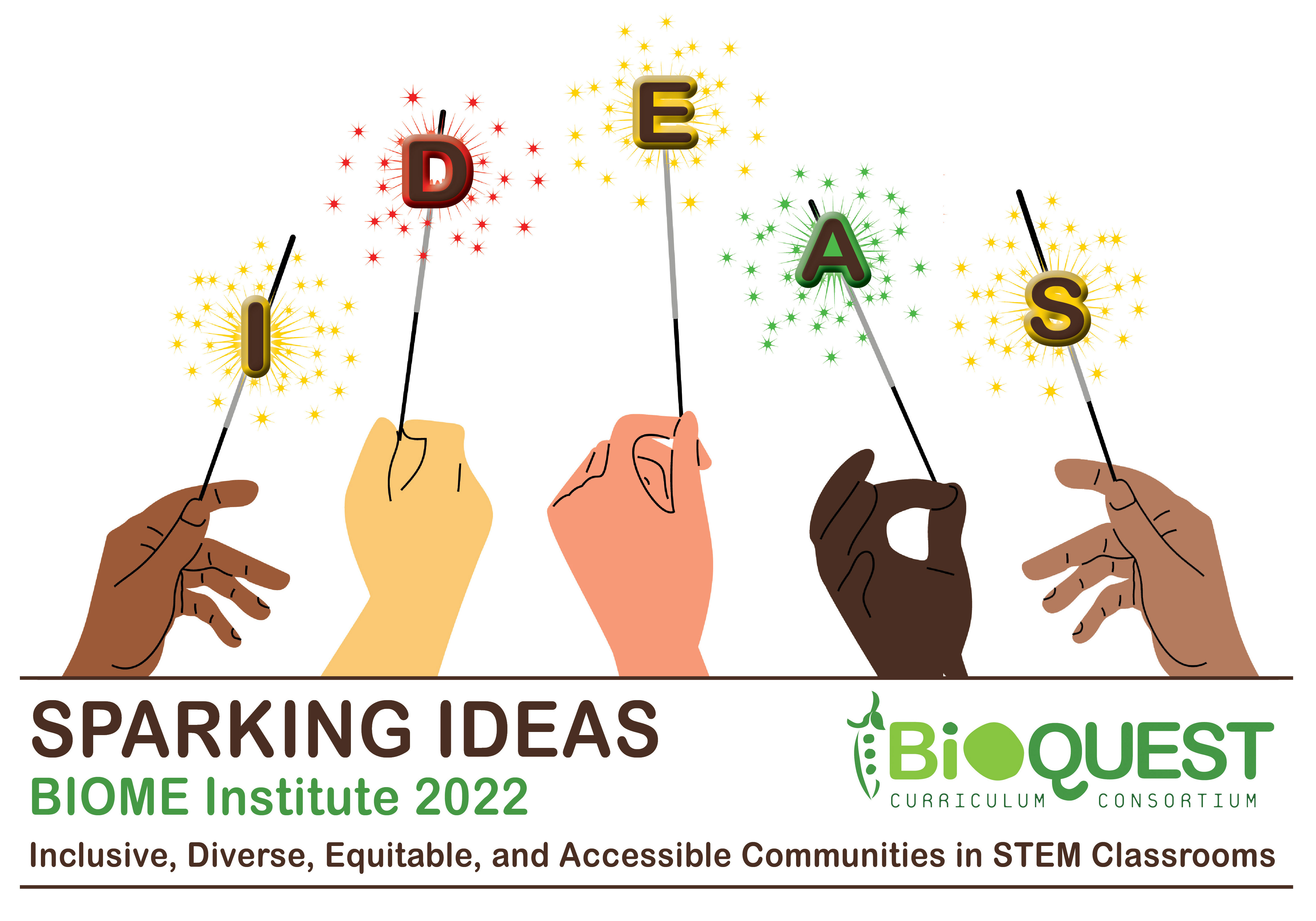 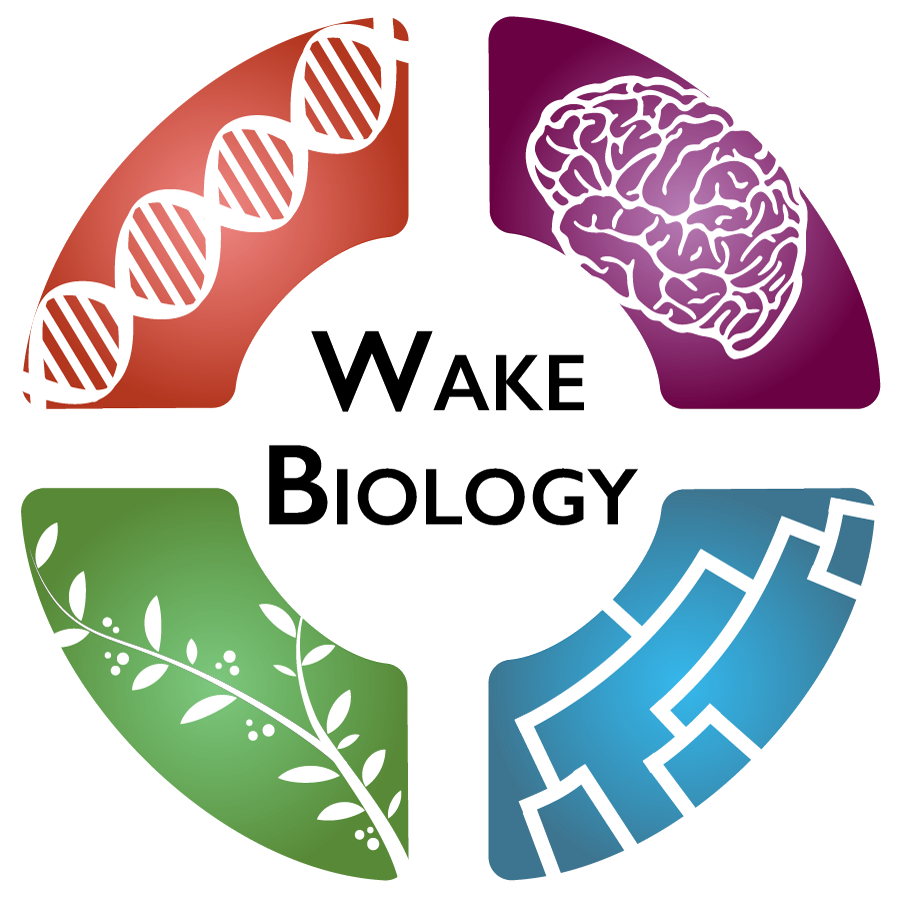 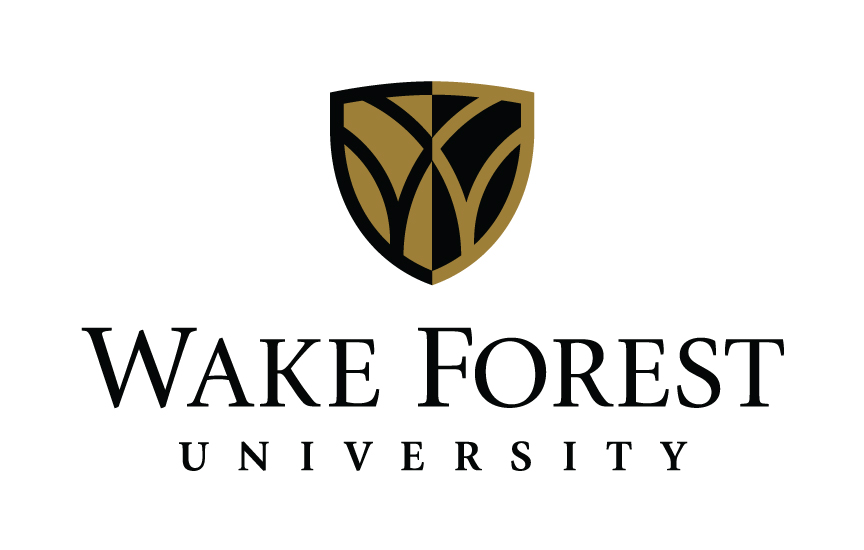 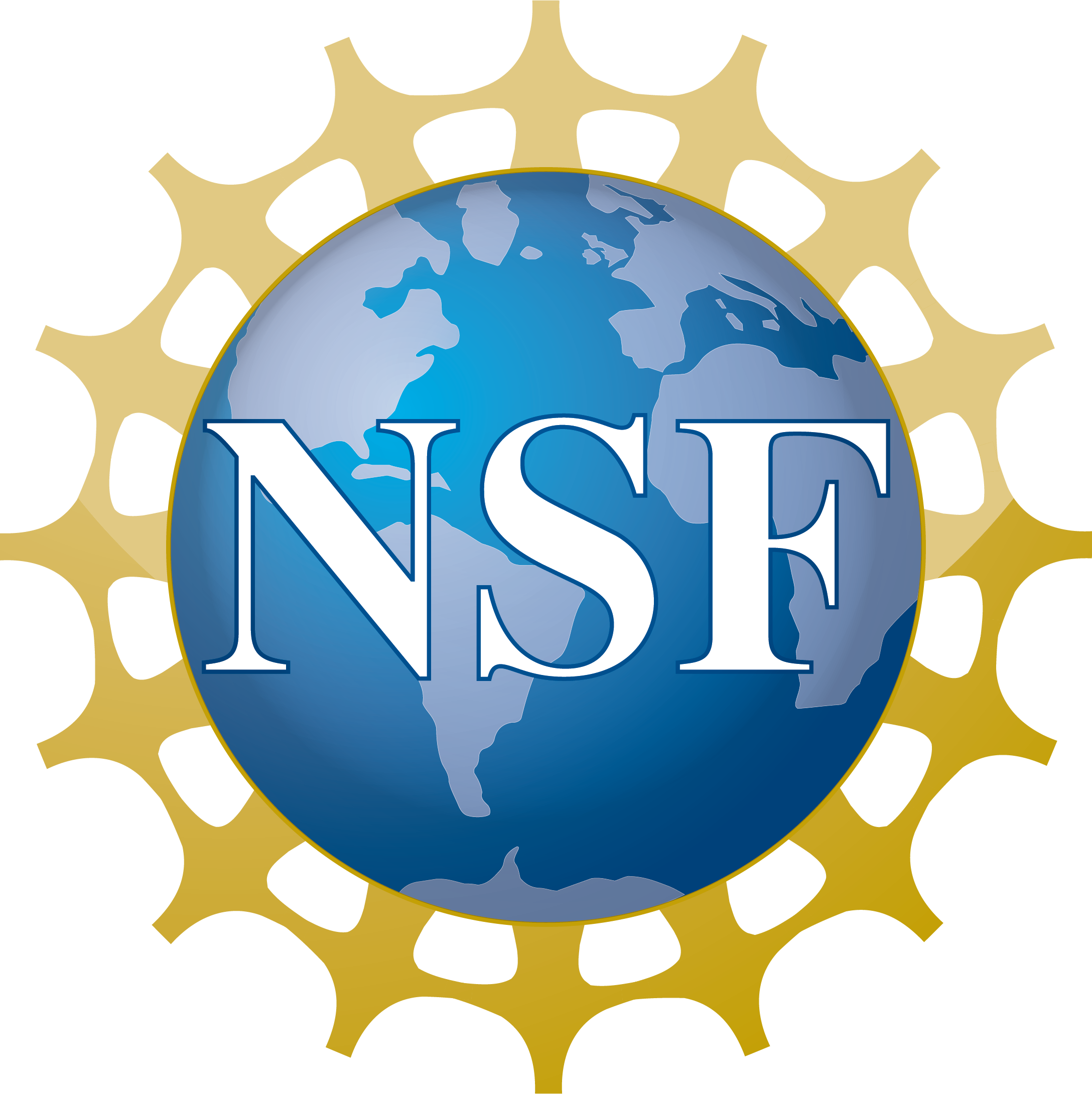 [Speaker Notes: 1920 x 1080]